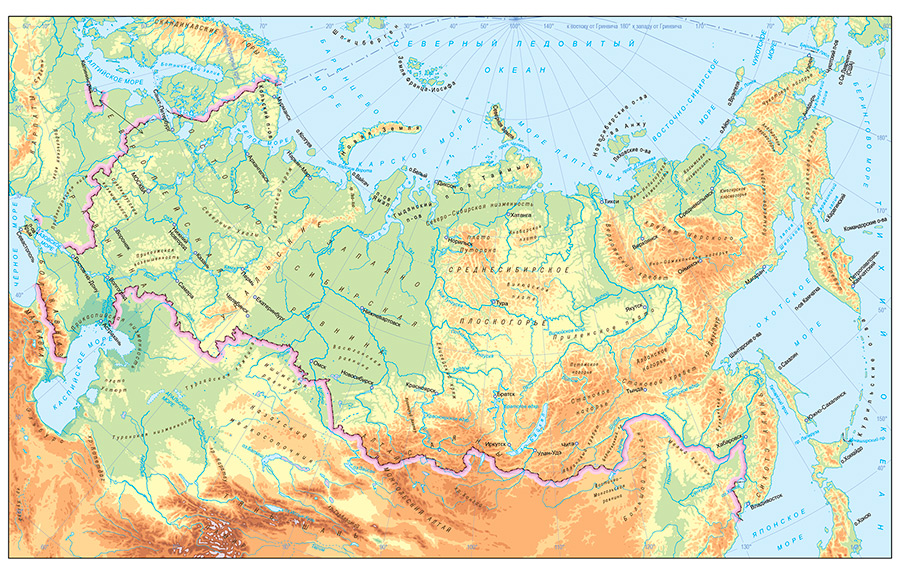 «Русские путешественники и мореплаватели на северо-востоке Азии. 
Первая русская кругосветная экспедиция»
Цель: получить новые знания о русских путешественниках и мореплавателях, совершивших открытия на северо-востоке Азии, а также о первой русской кругосветной экспедиции.
Заполните табл. Открытие (освоение) Дальнего Востока и Сибири.
Задание 1. Работа с таблицей. За каждого путешественника (строчку) выставляется балл отдельно, максимум 6 баллов.
Задание 2 Подпишите под географическими объектами имена путешественников, в честь которых они названы, найдите их на карте.
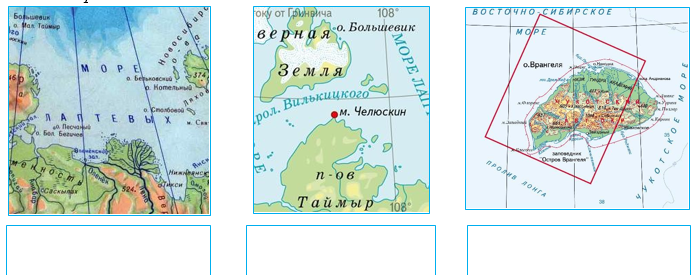 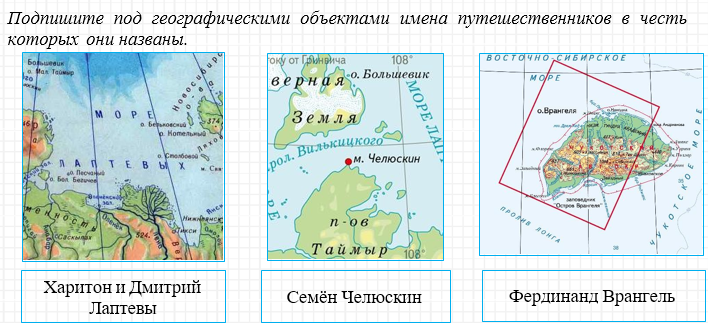 Задание 2. Работа с картой, выполнение задания полностью, максимум 3 балла
Задание 3.
Первое российское кругосветное плавание совершили - И. Крузенштерн и Ю.Ф. Лисянский.
В 1820 г. Антарктида была открыта - Ф.Ф. Беллинсгаузеном и М.П. Лазаревым.
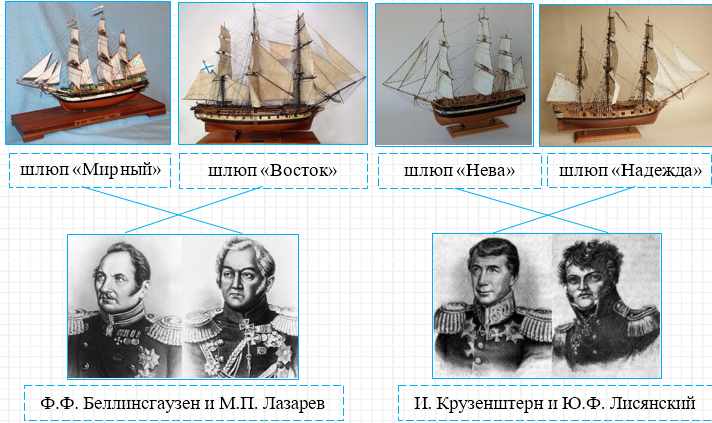 Задание 3. Закончи предложение и установи соответствие, максимум 4 балла
«Да» или «Нет»
В 1820 году Беллинсгаузен и Лазарев отправились в путешествие 
Восток и Мирный, так назывались корабли, на которых они путешествовали? 
Шелихов совершил несколько походов в Африку 
Ермак первый дошел до Сибири 
Беринг первый открыл пролив между Азией и Америкой - нет
ДА

ДА

НЕТ

ДА

НЕТ
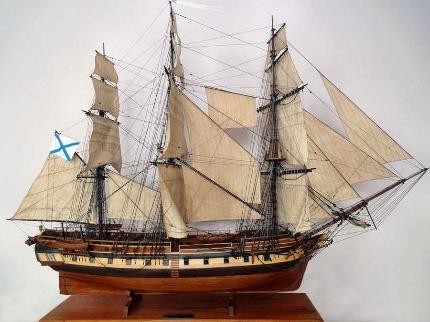 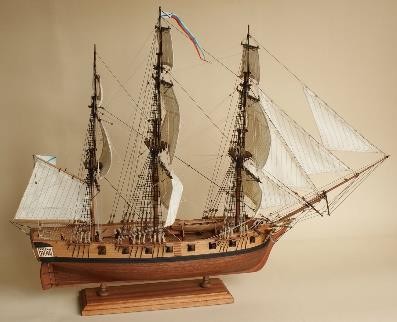 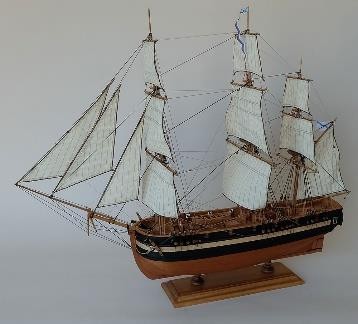 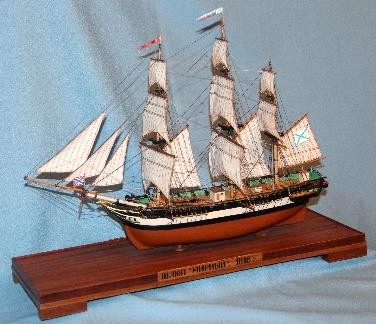 Подведём итоги:
12-13 баллов – оценка «5»
9-11 баллов – оценка «4»
6-8 баллов - оценка «3»